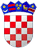 MINISTARSTVO POMORSTVA, PROMETA I INFRASTRUKTURE (MPPI)
Republika Hrvatska
„Pomoć u pripremi strateške procjene utjecaja na okoliš za Strategiju prometnog razvoja Republike Hrvatske “Identifikacijski broj IPA 2007/HR/16/IPO/002-0215-provodi se u okviru okvirnog ugovora LOT 2 ”Promet i infrastruktura”
PREDSTAVLJANJE 
STRATEŠKE STUDIJE UTJECAJA NA OKOLIŠ
1. srpnja 2014.
Demetres Economides, voditelj projekta, stručnjak za SPUO
"Podrška u pripremi strateške procjene utjecaja na okoliš (SPUO) za Strategiju prometnog razvoja Republike Hrvatske"
Struktura prezentacije

Ciljevi
SPUO metodologija
Strategija prometnog razvoja RH 2014.-2030.
Rezultati strateške procjene utjecaja na okoliš
"Podrška u pripremi strateške procjene utjecaja na okoliš (SPUO) za Strategiju prometnog razvoja Republike Hrvatske"
Ciljevi

Opći cilj strateške procjene utjecaja na okoliš (SPUO) je stvoriti uvjete za učinkovit razvoj prometnog sektora u Republici Hrvatskoj te omogućiti planiranje infrastrukturnih ulaganja na temelju nove Strategije prometnog razvoja, uzimajući u obzir aspekte zaštite okoliša
"Podrška u pripremi strateške procjene utjecaja na okoliš (SPUO) za Strategiju prometnog razvoja Republike Hrvatske"
Proces izrade  SPUO
"Podrška u pripremi strateške procjene utjecaja na okoliš (SPUO) za Strategiju prometnog razvoja Republike Hrvatske"
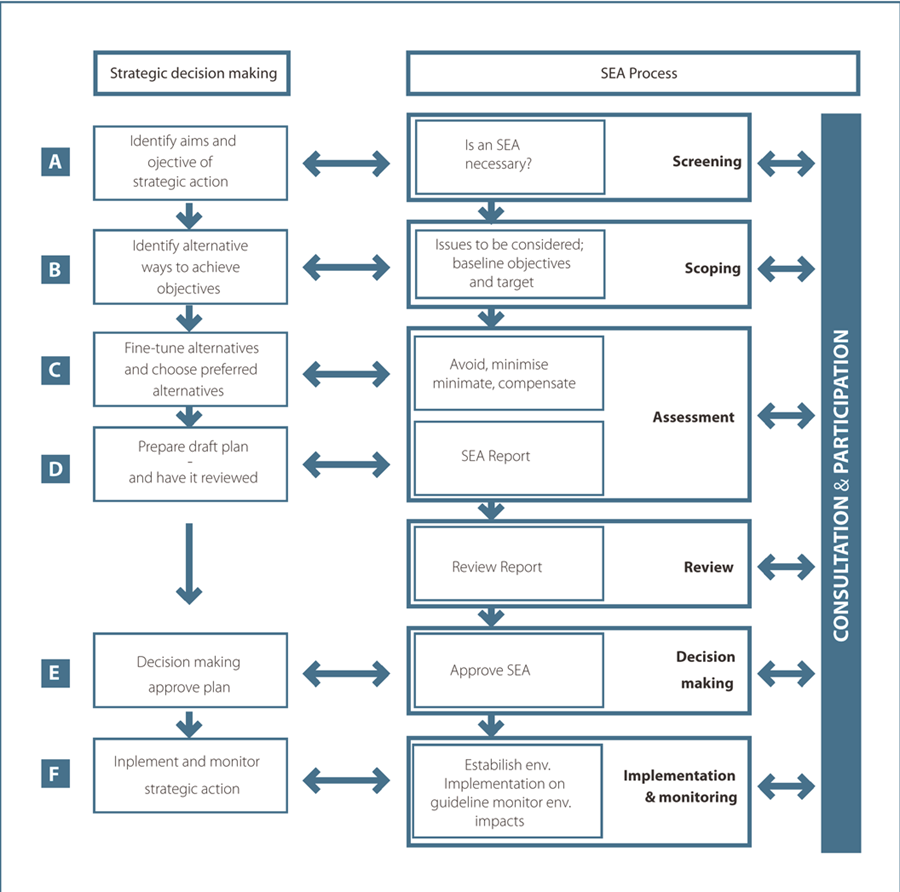 Međuodnos procesa  izrade  Strategije i  SPUO
"Podrška u pripremi strateške procjene utjecaja na okoliš (SPUO) za Strategiju prometnog razvoja Republike Hrvatske"
Metodologija procjene-ciljevi Strategije u odnosu na ciljeve SPUO
cilj:  procijeniti kompatibilnost ciljeva strategije u odnosu na ciljeve SPUO
metodologija:
"Podrška u pripremi strateške procjene utjecaja na okoliš (SPUO) za Strategiju prometnog razvoja Republike Hrvatske"
Procjena rezultata- Procjena alternativa (varijanti)
Za svaki SPR cilj:
Opće mjere: 
visoka razina unutarnje kompatibilnosti, 
sukladni jedni s drugima 
dokazano da su potrebni bez obzira na konačnu odluku o preferiranom vidu
nisu sukladni ni jednoj grupi mjera
Varijantne (alternativne) mjere
Može omogućiti napredak u ostvarenju cilja SPR
Cilj: ispitati sukladnost varijantnih mjera sa SPUO ciljevima i potencijalnu nužnosti da ih se uključi u osnovne mjere Strategije 

Metodologija: varijantne mjere ocjenjuju se prema ljestvici:
"Podrška u pripremi strateške procjene utjecaja na okoliš (SPUO) za Strategiju prometnog razvoja Republike Hrvatske"
Metodologija procjene - Mjere 
Cilj: procijeniti značajne pozitivne i/ili negativne učinke specifičnih prijedloga sadržanih u Strategiji u odnosu na relevantne ciljeve zaštite okoliša. 
Metodologija
"Podrška u pripremi strateške procjene utjecaja na okoliš (SPUO) za Strategiju prometnog razvoja Republike Hrvatske"
Strategija prometnog razvoja RH
Opći cilj: postizanje učinkovitog i održivog prometnog sustava na području Republike Hrvatske, uzimajući u obzir novu ulogu zemlje nakon ulaska u Europsku uniju u srpnju 2013. 

Glavna načela Strategije :

Zaštititi okoliš 
Osigurati sigurnost 
Osigurati učinkovitost 
Osigurati financijsku održivost 
Poboljšati dostupnost i društvenu uključenost 
Poboljšati energetsku učinkovitost 
Poboljšati podjeli u korist javnog prijevoza i okolišno prihvatljivijih načina prometa (pječaćenje i bicikliranje) 
Povećati razinu usluge 
Osigurati kvalitetu usluge 
Osigurati interoperabilnost sustava
"Podrška u pripremi strateške procjene utjecaja na okoliš (SPUO) za Strategiju prometnog razvoja Republike Hrvatske"
Ciljevi 
Strategije
"Podrška u pripremi strateške procjene utjecaja na okoliš (SPUO) za Strategiju prometnog razvoja Republike Hrvatske"
Sadašnje stanje i trendovi u Hrvatskoj
 Socio-ekonomski uvjeti 
Okoliš 
zrak 
klimatske promjene 
buka 
voda 
tlo 
biološka raznolikost i staništa 
kulturna baština
"Podrška u pripremi strateške procjene utjecaja na okoliš (SPUO) za Strategiju prometnog razvoja Republike Hrvatske"
Profil zemlje 
Stanovništvo: 4,3 milijuna (Popis stanovništva iz 2011.), s trendom smanjivanja broja (prognoza za 2051: 3,7 milijuna). 
Postoji trend urbanizacije, ali gustoča naselje nosti je i dalje niska. 
Geomorfologija: Krško područje 54% površine (reljefna specifičnost). 
Zemljopis: 3 regije (Panonska i Peri-Panonska područje, planinskom području, Jadransko podrućje. Ukupno 1185 otoka, 47 naseljeno, 651 nenaseljena, 389 hridi i 78 grebena.. 
Pokrivenost zemljišta:
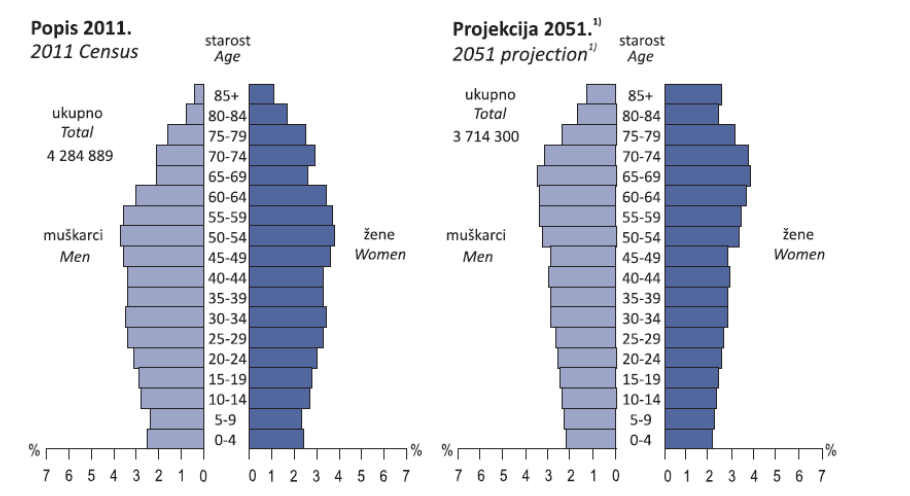 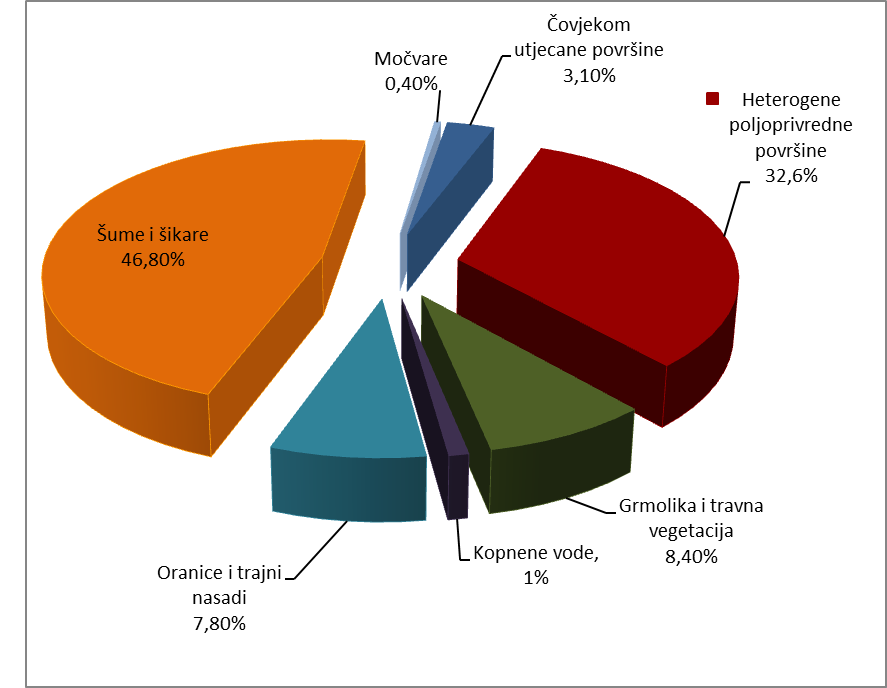 "Podrška u pripremi strateške procjene utjecaja na okoliš (SPUO) za Strategiju prometnog razvoja Republike Hrvatske"
Gospodarske aktivnosti
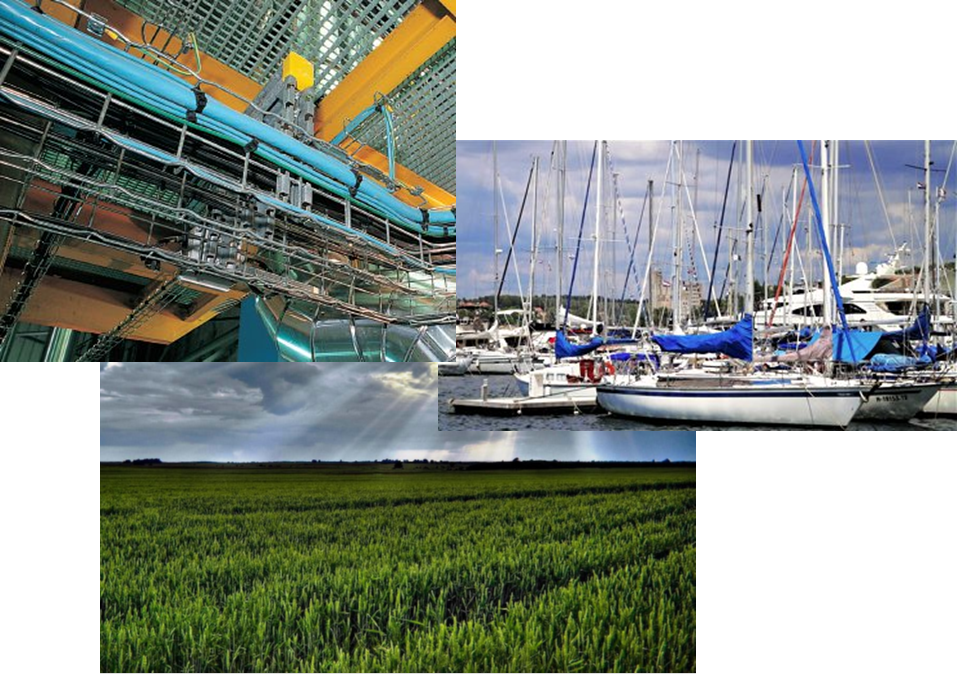 Industrija: Oko 20% BDP-a. U padu od 2008.
 Glavni sektori: Proizvodnja hrane i pića, struje, plina, vode, proizvodnji kemikalija i kemijskih proizvoda, naftnih proizvoda i proizvoda od metala.
Građevinarstvo: Oko 6% BDP-a, ali je u opadanju od 2008
Poljoprivreda: Oko 4% BDP-a
Turizam: Oko 20% BDP-a. Strani turizam ima snažan trend rasta. Obalna zona je glavno odredište.
  Turizam ima utjecaj na prometne potrebe i važan je pritisak na okoliš
Energija: električna energija uglavnom iz hidroelektrana i termoelektrana. Vjetar i drugi obnovljivi izvori energije predstavljaju male udjele. Povećanje uvoza električne energije u posljednje 2 godine.
"Podrška u pripremi strateške procjene utjecaja na okoliš (SPUO) za Strategiju prometnog razvoja Republike Hrvatske"
Kvaliteta zraka: općenito dobra– sustavno se prati

Klimatske promjene: Ukupno GHG emisija: 28256 ktn (2011)  i.e 6.5 tn/capita (EU-27 aver.: 9.2 tn/capita). Prometni sektor: cca. 20% ukupnih GHG emisija

Buka: još se ne prati sustavno

Vodni resursi: Obilna količina, uglavnom dobre kvalitete - državne vode redovito se prate, Hrvatska nastavlja s provedbom odredaba Okvirne direktive o vodama i drugih direktiva o vodama u skladu s Planom upravljanja vodnim područjem

More:  uglavnom izvrsne kvalitete, sustavno se prati

Tlo: suočava s prijetnjama poput erozije, povećane kiselosti tla, smanjenom biodostupnošću hranjivih tvari, kontaminacijom teškim metalima

Bioraznolikost: Velika raznolikost kopnenih, morskih i podzemnih staništa, dom značajanom djelu populacija mnogih vrsta ugroženih na europskoj razini

Kulturna baština: značajna kulturna baština iz svih razdoblja europske povjesti
"Podrška u pripremi strateške procjene utjecaja na okoliš (SPUO) za Strategiju prometnog razvoja Republike Hrvatske"
"Podrška u pripremi strateške procjene utjecaja na okoliš (SPUO) za Strategiju prometnog razvoja Republike Hrvatske"
Rezultati procjene-Procjena ciljeva Strategije
niti jedan od ciljeva Strategije prometnog razvoja RH nije inkompatibilan s ciljevima SPUO. 
svi ciljevi su djelomično kompatibilni s ciljevima SPUO vezanim uz poticanje održivih načina prijevoza budući oni promiču pristupačnost i teritorijalne cjelovitosti. 
postoji veliki postotak nesigurnosti, osobito za ciljeve 2 (Poboljšanje pristupačnosti za putnike unutar Hrvatske), 4 (Poboljšanje pristupačnosti za putnike prema i unutar glavnih urbanih aglomeracija) i 5 (Poboljšanje organizacijske i operativne pripreme prometnog sustava u svrhu osiguranja) Strategije prometnog razvoja Republike Hrvatske zbog činjenice da će ispunjenje ovih ciljeva najvjerojatnije zahtjevati izgradnju i/ili proširenje prometne infrastrukture,
Zaključno, iako stupanj neizvjesnosti postoji (što može biti uklonjeno specifičnostima budućih zahvata), SPR  se fokusira na poboljšanje prometa u Hrvatskoj na održiv način.
"Podrška u pripremi strateške procjene utjecaja na okoliš (SPUO) za Strategiju prometnog razvoja Republike Hrvatske"
Rezultati procjene-procjena varijanti (alternativa)
Javni prijevoz, prijevoz željeznicom i unutarnjim plovnim putovima varijante su s boljim performansama za zaštitu okoliša. 
Javni prijevoz je varijanta koju treba uzeti u obzir kao prioritetnu varijantu
Željeznički promet je okolišno najprihvatljivija varijanta za ispunjenje ciljeva tamo gdje varijanta  javnog prijevoza ne postoji, a to može biti u sinergiji s JP gdje kao varijanta  postoji. 
Unutarnja plovidba kao varijanta ima općenito dobre performanse koje mogu djelovati u sinergiji sa željezničkom varijantom. 
Pomorski promet kao varijantu treba pomno ispitati. Iako ima relativno dobar utjecaj na okoliš, treba uzeti u obzir širu perspektivu za razvoj obalnog područja, kako bi se izbjeglo prekomjerno iskorištavanje obalnog područja. 
Cestovni varijantapredstavlja neizvjesnost. Ona obuhvaća izgradnju dijelova infrastrukture koji mogu imati negativne učinke na okoliš. 
Varijanta zračnog prometa ne "stoji - sama" kao varijanta i treba je uzeti u obzir, uglavnom kao dodatnu varijantu vezanu uz druge varijante, jer uglavnom pokriva različite potrebe prijevoza.
"Podrška u pripremi strateške procjene utjecaja na okoliš (SPUO) za Strategiju prometnog razvoja Republike Hrvatske"
Rezultati procjena: Utjecaj Strategije

Kvaliteta zraka: Pozitivni ukupni utjecaji, zbog poticanja javnog prijevoza, željezničkog, i plovidbe unutarnjim plovnim putevima. Emisije u zrak (uglavnom PM10 i ispušni plinovi) očekuju se tijekom faze izgradnje infrastrukture. 

Klimatske promjene: Pozitivni ukupni učinci SPR, zbog poticanja javnog prijevoza, željeznice, plovidbe na unutarnjim plovnim putovima. Emisije stakleničkih plinova  očekuju se tijekom faze izgradnje infrastrukture 

Energija: Pozitivni utjecaji na energetsku učinkovitost, jer promiče mjere kao što su modernizacija flote, korištenje alternativnih goriva
"Podrška u pripremi strateške procjene utjecaja na okoliš (SPUO) za Strategiju prometnog razvoja Republike Hrvatske"
Rezultati procjene: Utjecaj Strategije


Vode: mogu se očekivati negativni utjecaji iz mjera sektora unutarnje plovidbe, zbog jaružanja i ostalih građevinskih radova, zagađenje vode zbog izljevanja ili ispuštanja, sedimentacije, termalnog zagađenj itd. Kopneni prijevoz može imati utjecaje zbog izljevanja i akcidenata opasnim tvarima.

More: najznačajniji nepovoljni utjecaji mogu se očekivati se tijekom izgradnje i korištenja mjera, a odnose se jaružanje i druge građevinske radove, zagađenja vode zbog izlijevanja ili ispuštanja, sedimentacije, termalnog onečišćenja mora, itd.

Bioraznolikost, flora i fauna (ekološka mreža)
Plovidba unutarnjim plovnim putevima i pomorstvo mogu imati učinke na staništa uglavnom zbog izmjenjenih vodnih tijela, poremećaja staništa i raseljavanja uzrokovanih građevinskim radovima i povećanjem prometa, prepreka ma migracijama i širenju staništa, unošenjem invazivnih i ne-autohtoinih vrsta 
Što se kopnenog prijevoza tiče, najvažniji utjecaji se mogu očekivati zbog fragmetacija staništa zbog izgradnje prometne mreže.
"Podrška u pripremi strateške procjene utjecaja na okoliš (SPUO) za Strategiju prometnog razvoja Republike Hrvatske"
Rezultati procjene: Utjecaj Strategije
Buka: Povećana razina buke tijekom faze predviđene izgradnje infrastrukture. Povećana razina buke se očekuje u blizini prometne infrastrukture te u lukama.

Tlo: Negativni utjecaji mogu se očekivati zbog slučajnog prolijevanja tijekom izgradnje i korištenja  infrastrukture, kao i zbog taloženja i taloženja onečišćujućih tvari u zraku, uzrokovana emisijama različitih vrsta prijevoza. Štoviše, mjere predviđene za unutarnju plovidbu i pomorstvo mogu izazvati eroziju tla.

Kulturna baština: budući  da SPR uglavnom predviđa obnovu i proširenje postojeće infrastrukture značajnijih dodatni učinci se ne očekuju. Negativni utjecaji mogu se pojaviti u fazi izgradnje infrastrukture, te bi ih trebalo pažljivo ocjenjivati ​​na projektnoj razini  prije faze radova.   
osim toga, poboljšanje dostupnosti kulturnih i povijesnih područja dovodi do povećanja posjetitelja, a time i do sekundarnih učinaka, kao što su stvaranje otpada, buke, i sl.

Korištenje zemljišta: budući  da SPR uglavnom predviđa obnova i proširenje postojeće infrastrukture dodatni značajni  utjecaji se ne očekuju. Međutim, utjecaj na korištenje zemljišta bi trebao biti ispitan u kombinaciji s drugim razvojnim politikama, kao što su prostorno razvojne politike.
"Podrška u pripremi strateške procjene utjecaja na okoliš (SPUO) za Strategiju prometnog razvoja Republike Hrvatske"
Rezultati procjene: Utjecaj Strategije
Materijalna dobra: Većina mjera predviđenih u SPR odnose se na obnovu, poboljšanje i modernizaciju postojeće infrastrukture. To je u skladu s ciljevima SPUO najboljeg korištenja postojeće infrastrukture, a time se i utjecaj smatra pozitivnim. Što se tiče promocije održivog razvoja nove infrastrukture, utjecaj može biti negativan, s obzirom na činjenicu da će nužnost građevinskog materijala dovesti do povećanja potražnje za izgradnju osnovnih materijala (poput pijeska, vapnenca i sl.), koji mogu unazaditi određena područja (područjebja vađe). 

Proizvodni otpad: glavni utjecaji vezan uz proizvodnju otpada tiče se izgradnja predviđene infrastrukture za sve sektore, tijekom koje će biti proizvedene velike količine građevinskog otpada. Negativni utjecaji predviđa se zbog korištenja željezničkog prometa, kao i riječnih i pomorskih lučkih djelatnosti. 

Stanovništvo: SPR promovira održiv načina prijevoza, a očekuje se kako bi će se smanjiti rizik za ljudsko zdravlje zbog zagađenja zraka. 

Sigurnost: SPR ima pozitivne učinke na sigurnost prometa zbog ublažavanja i obnove prometne mreže, obnavljanja flote, kao i promicanja specifičnih mjera koje će osigurati prometnu sigurnost.
"Podrška u pripremi strateške procjene utjecaja na okoliš (SPUO) za Strategiju prometnog razvoja Republike Hrvatske"
Mjere ublažavanja-preporuke
Pažljivo projektiranje sve planirane infrastrukture. Odredbe SPR u postupcima određivanja nužnost i isplativost infrastrukture (posebno za sektor cestovnog prometa) trebale bi biti prioritet. 
Mjere SPR vezane uz poboljšanja zaštite okoliša, kao što su mjere za promicanje energetske učinkovitosti, korištenje alternativnih goriva, kao i mjere za reorganizaciju prometnog  sektora moraju biti prioritet. 
Mjere SPR i njihova provedba  moraju biti u skadu s ostalim strategijama kao što je Strategiija prostornog uređenja 
Donošenje dobrih praksi građenja za sve građevinske radove, kako bi se smanjile emisija u zrak, emisije stakleničkih plinova, onečišćenje vode i tla od izlijevanja, prekomjerne razine buke itd. 
Usvajanje europskih i međunarodnih standarda zaštite okoliša i znanja o prevenciji i ublažavanju nepovoljnih utjecaja na okoliš
"Podrška u pripremi strateške procjene utjecaja na okoliš (SPUO) za Strategiju prometnog razvoja Republike Hrvatske"
Mjere ublažavanja-preporuke
Usvajanje mjera za sprečavanje/smanjenje štetnog utjecaja na zaštićena područja i kulturnu baštinu. Zaštita izuzetne prirodne i kulturne sredine Hrvatske, trebala bi biti kamen temeljac za intervencije. 
Detaljne mjere ublažavanja trebaju biti prikazane  u fazama dobivanja okolišnih dozvola za svaku intervenciju koja je rezultat provedbe SPR. Poseban naglasak treba dati u slučaju blizine zaštićenih područja. 

SPR i njezin utjecaj na okoliš mora se pratiti putem programa praćenja: 

sukladno postupcima koji u zemlji već postoje u okviru drugih politika i zahtjeva zakonodavstava
na način da se najbolje iskoristi provedba predviđenih mjera za prikupljanje podataka 
u skladu je s odredbama zakonodavstva Republike Hrvatske i EU.
"Podrška u pripremi strateške procjene utjecaja na okoliš (SPUO) za Strategiju prometnog razvoja Republike Hrvatske"
HVALA!